Rev 1:3 Blessed are those who obey.
These words are trustworthy. 22:6-7
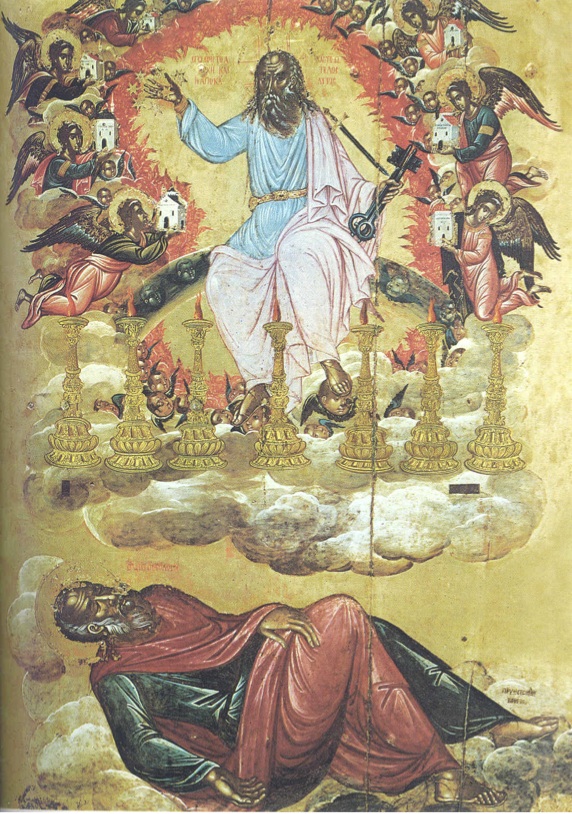 John uses OT words/images and applies them to NT concepts.
Here: Ezk 40-48; Zech 2-4; Dan 7-9
God’s People=Holy Priesthood/Temple
The 2 Witnesses of Rev 11
“The most difficult passage to interpret in the entire book.”
-Keener, 287, NIVAC
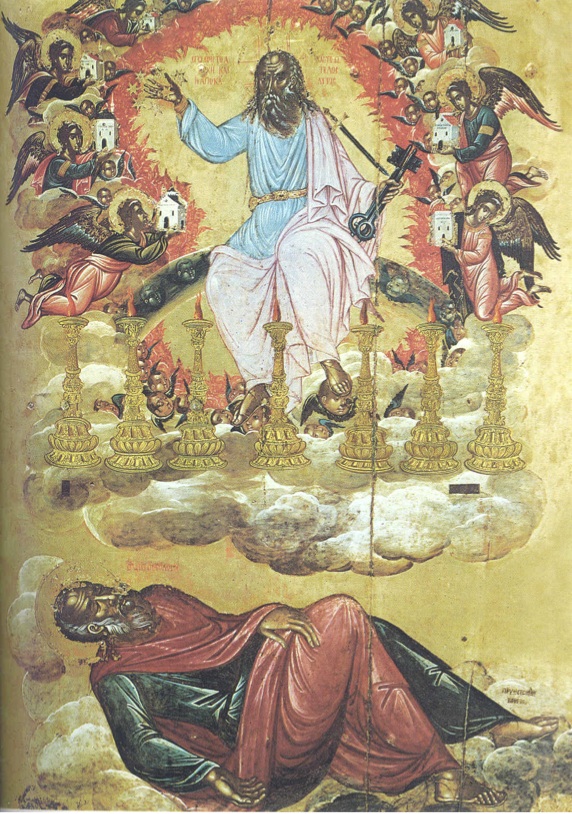 The Sevens of Revelation
The 2 Witnesses are between:
The 6th & 7th Trumpet Judgments
And is the 2nd of 3 Woes. 8:3, 9:12
[4:5]
There will be lots of repetition…
Seven Seals
[8:5]
Seven Trumpets
[11:19]
Seven Bowls
[16:18]
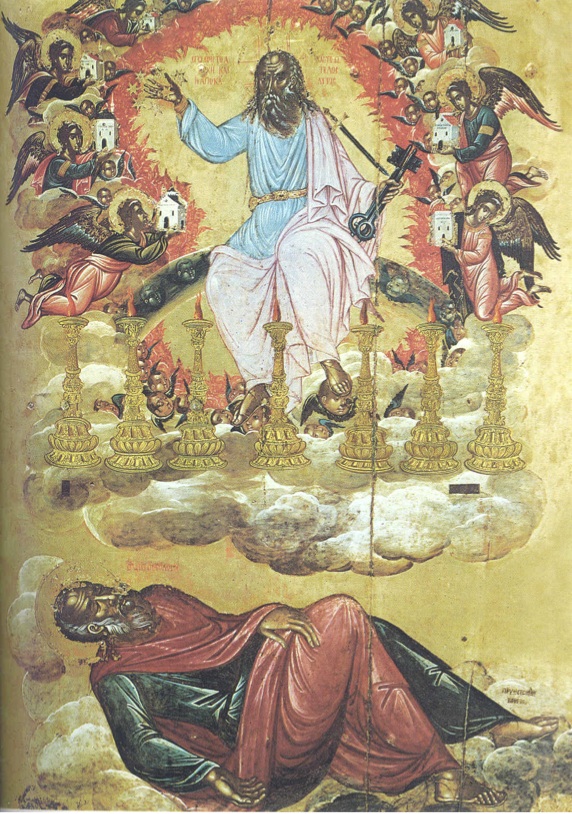 The 2 Witnesses of Ch 11
“The difficulty of Revelation surfaces when so many views compete for attention.”
(Schriener, 375)
1) What happens in The 2 Witnesses?
	It’s a Temple Scene: [11:1-2] So consider [21:22, 3:12].
	Like John, they’re authorized to prophesy [Rev 11:3-4].
	They’re further described with Zech 4 & [Rev 1:20].
	Described in prophetic images [v5-6]. Moses/Elijah/Jeremiah
	Their hard words lead to persecution. [11:7-10]
	God resurrects them & brings them to heaven. [11:11-14]
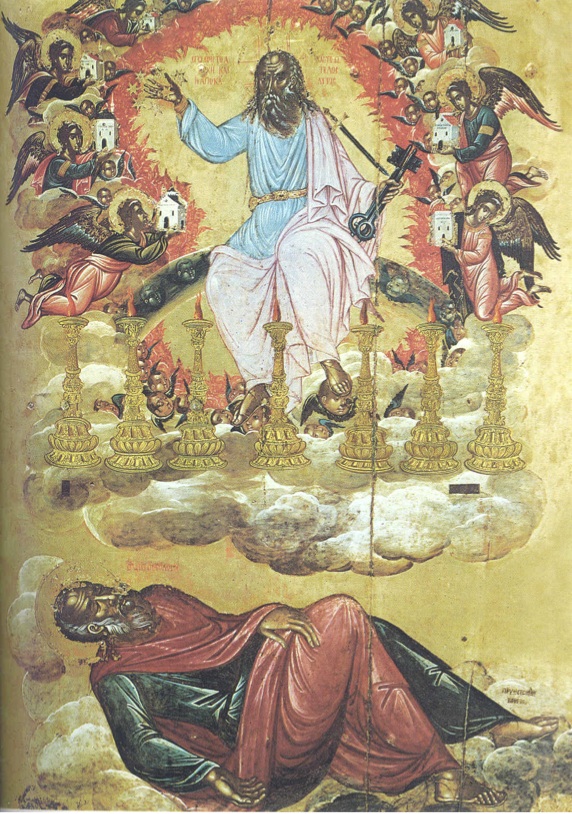 The 2 Witnesses of Ch 11
Symbolic & Parallel Numbers:
3½ years=42 months=1260 days=“3x & ½time.”
1) What happens in The 2 Witnesses?
	A Temple Scene of authorized prophesy Rev 10:10-11:4.
	Wide array of prophetic images… ending in martyr victory. 
Keep in mind: Be humble. Variety of approaches.
John’s use of symbolism elsewhere: 
	Why specific people? What about The Harlot? 
	Numbers are often parallel, contrasts are often present.
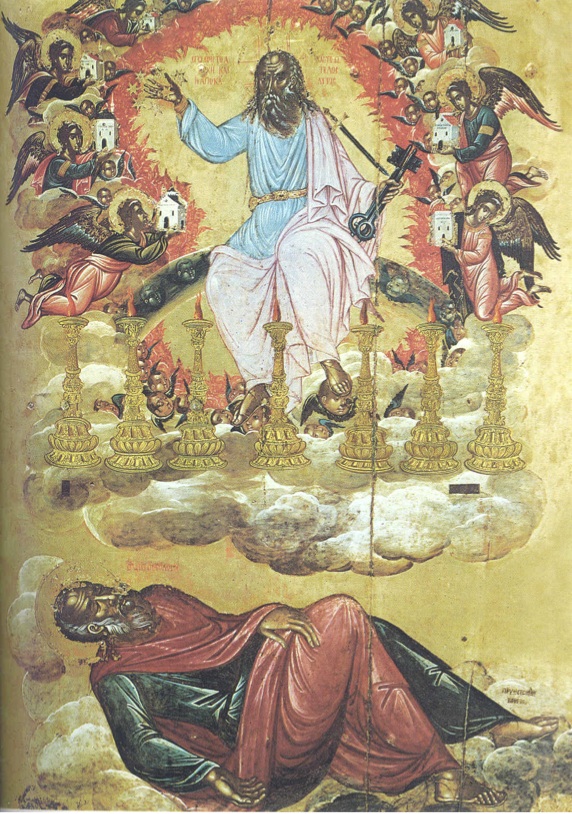 The 2 Witnesses of Ch 11
Who are the Witnesses: 	(1) OT & NT 
(2) Law & Prophets (3) Peter & Paul (4) Christian Jews & Gentiles
(5) Out of 7 churches, 2 will be persecuted. (6) Figures t/o history
(7) Unknown early prophets (8) Enoch/Moses & Elijah 
(9) Most common: symbolic for God’s church. 	But, how did it lay in the street for 3 days?  	Or what about prophecy? Not always prediction [19:10].
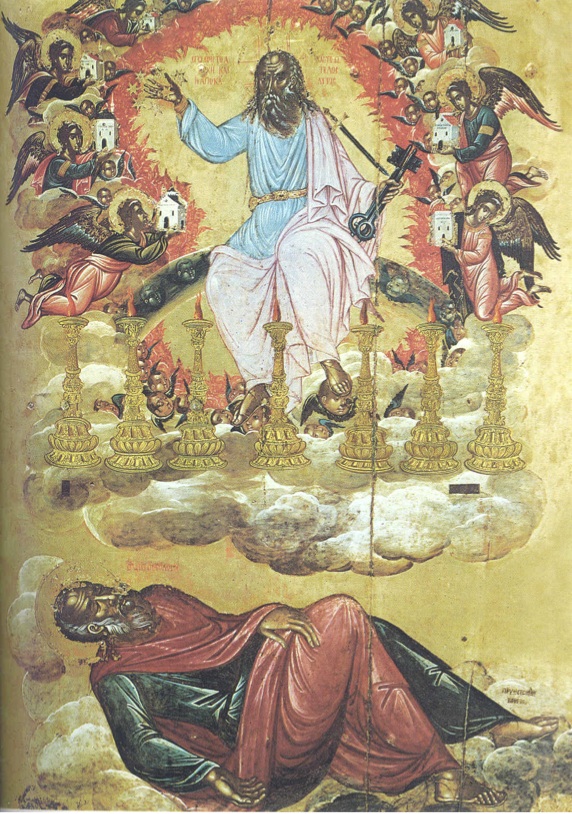 The 2 Witnesses of Ch 11
2) How Are The Witnesses A BLESSING? 
	It is GOOD to know that some Repent. Give glory to God!
		Pray, we never know who or why they’ll turn. 
	It is GOOD to know God Rewards His saints. [11:15-18]
		He sees the injustices & hears the slander. 
	It is GOOD to know God will Resurrect His people/prophets. 
		The world can kill the body, but it’ll NEVER kill the soul!
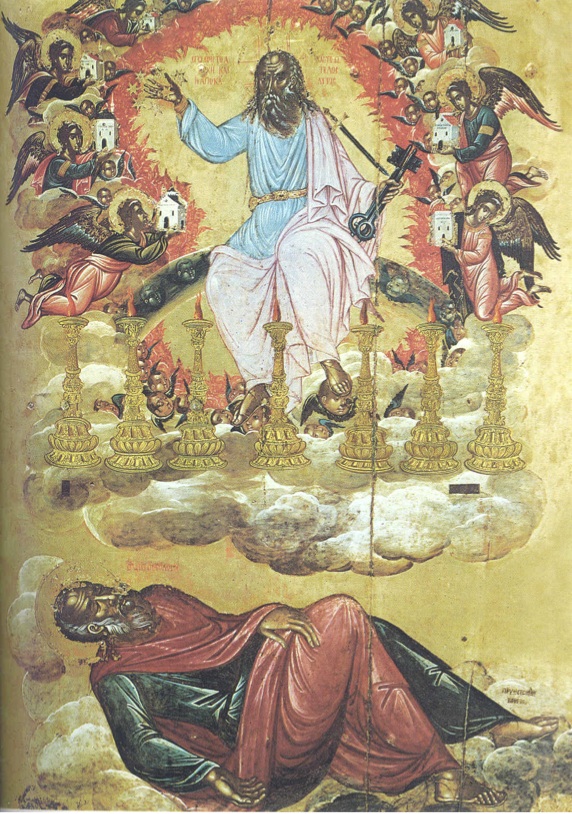 The 2 Witnesses of Ch 11
3) How Do We OBEY The Witnesses Story? 
	Join the Mighty Army of God, blow the trumpet warning.
		Note the battle strategy: Victory by suffering. [12:11]
	Are we proclaiming The Words of God? 
		Jer 5:14 Behold I am making My words in your mouth a fire, 			And this people wood, & the fire should consume them. 
	Our task: Speak the fire of God’s Word [Jer 23:23-32].